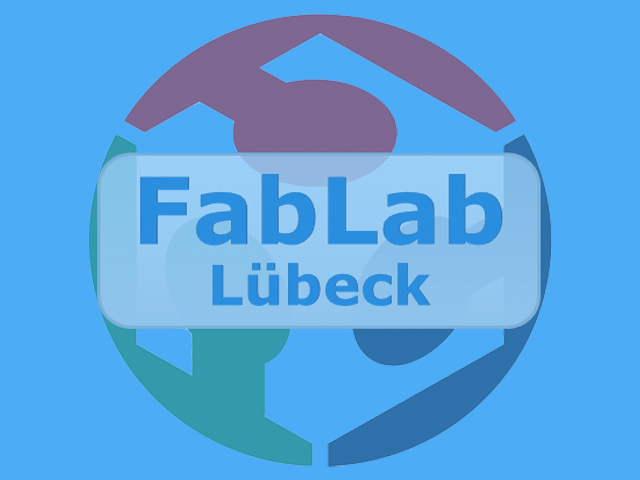 Personen und
Räumlichkeiten
Menschen und
Projekte
Motivationen
Nutzen für
Mitglieder und
Kommunen
Öffentlichkeits-
arbeit und
Eigeninitiative
e.V.
Rechtsform und
Entscheidungsstrukturen
Kosten und
Finanzierung
Quelle: Auszug aus dem MOOC Leuchtfeuer 4.0 ; http://forum.fablab-luebeck.de/t/das-fablab-luebeck-im-feuer40-kurs/2018 vom 25.7.17